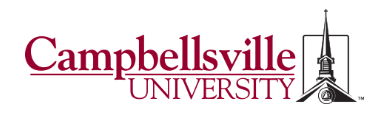 Dr. Robin Magruder
HLPs and EBPs in  mathematics and science in clinical experiences
What is the effect of peer feedback on video lessons of teaching on elementary preservice teachers?
Candidates enrolled in ED 341, Elementary Mathematics Methods (n=20)ED 343, Elementary Science Methods (n=18)
Each semester:10 hours of clinical experiencetwo cycles:two hours working in elementary classroom (math or science)one hour teaching lesson (recorded with swivl)
Each semester:students meet in group of three view each other’s videosprovide feedback on formative feedback sheetdiscussself-reflect
Each semester:whole class discussionRepeat cycle
Study Foundation:High Leverage Practices Explaining and modeling content, practices, and strategiesEliciting and interpreting individual students’ thinkingDiagnosing particular common patterns of student thinking and development in a subject-matter domainDesigning single lessons and sequences of lessonsChecking student understanding during and at the conclusion of lessonsTeachingWorks (2018). High Leverage Practices. Retrieved from http://www.teachingworks.org/work-of-teaching/high-leverage-practices
Study Foundation:KTPS/InTASCStandard 4: Content KnowledgeStandard 5: Application of ContentStandard 7: Planning for InstructionStandard 8: Instructional Strategies
Study Foundation:Standards for Preparing Teachers of Mathematics (AMTE)C.1.2. Demonstrate Mathematical Practices and ProcessesC.1.5. Analyze Mathematical ThinkingC.2.2. Plan for Effective Instruction C.2.3. Implement Effective Instruction C.2.4. Analyze Teaching PracticeC.3.1. Anticipate and Attend to Students’ Thinking About Mathematics Content C.3.2. Understand and Recognize Students’ Engagement in Mathematical Practices Association of Mathematics Teacher Educators. (2017). Standards for Preparing Teachers of Mathematics. Available online at amte.net/standards.
Study Foundation:Value of peer feedback and self-reflectionWiliam, D. (2011). Embedded formative assessment. Bloomington, IN: Solution Tree Press.Chappuis, J. (2015). Seven strategies of assessment for learning. Boston: Pearson.
Data Collection:Pre- and post- self-efficacy surveyFormative Feedback Sheet for peer feedbackgroup interviews at midpoint and end of each semesterSelf-reflection document
Results:Survey Mathematics
Pre Mean: 3.56
Post Mean: 4.16
Lowest: I am confident in my ability to:
Explain algorithms in P-5 mathematics lessons
Model P-5 mathematics concepts with drawings
Model P-5 mathematics concepts with manipulatives
Lowest:
I am confident in my ability to:
Develop higher order thinking questions in P-5 mathematics lessons
Ask questions that cause students to explain their thinking in a P-5 mathematics lesson
Recognize student misconceptions related to P-5 mathematics
Results:Survey Mathematics
Pre Mean: 3.56
Post Mean: 4.16
Highest:
I am confident in my ability to
Connect a KAS to a measurable objective
Use content specific vocabulary in P-5 mathematics lessons
Explain definitions of P-5 mathematics vocabulary in mathematics lessons
Highest:
I am confident in my ability to
Understand and interpret KAS of P-5 mathematics
Connect a P-5 KAS to a measureable objective
Develop a formative assessment for a P-5 mathematics lesson
Results:Survey Science
Pre Mean: 3.24
Post Mean: 4.24
Lowest: I am confident in my ability to:
Develop higher order thinking questions in P-5 science lessons
Recognize student misconceptions related to P-5 science
Teach engineering skills at the elementary level
Lowest:
I am confident in my ability to:
Develop higher order thinking questions in P-5 science lessons
Model P-5 science concepts with drawings
Teach engineering skills at the elementary level
Results:Survey Science
Pre Mean: 3.24
Post Mean: 4.24
Highest:
I am confident in my ability to
Connect a P-5 KAS to a measureable objective
Write a measurable objective for a P-5 science lesson
Capture student interest at the beginning of a P-5 science lesson
Highest:
I am confident in my ability to
Understand and interpret KAS for P-5 science
Connect a P-5 KAS to a measurable objective
Plan effectively for P-5 science instruction
Analyze P-5 science instruction
Make connections between P-5 science and other content areas
Teach earth science at the elementary level
Teach life science at the elementary level
Results:Initial FindingsMath higher pre, science higher postHigher order thinkingModelingMisconceptionsEngineering practicesUnderstand and interpret KASWrite measurable objective
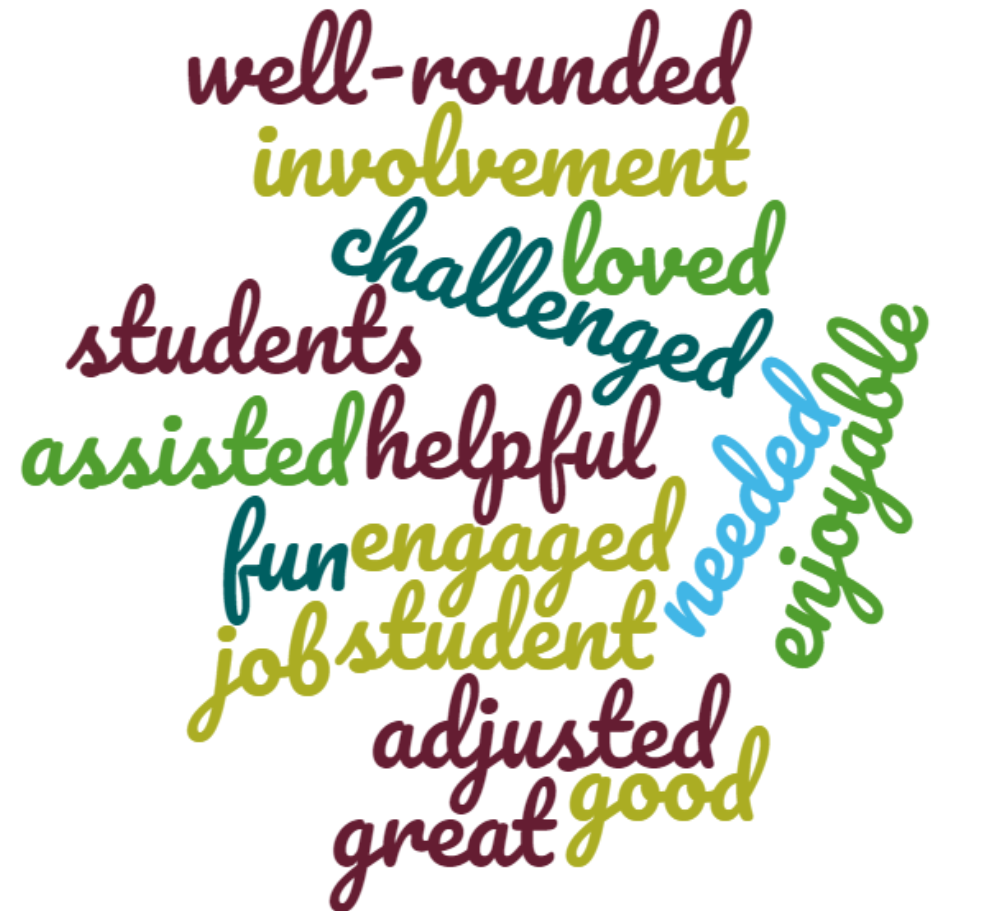 Formative Feedback80 sheets for math specific praise= 185general praise= 87suggestions= 80
ED 343 ScienceAdded specific questions:List some questions that the candidate asked students. Where these questions mostly higher or lower order?List the key vocabulary and definitions includedBased on the lesson observed, what was the main concept delivered?
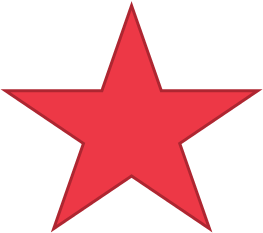 Interview commentshearing from peers helped see big pictureI am harder on myself than anyone elsegood to see other ideas, other ways to teachable to justify my growthprovided encouragementuseful feedback from first session helped me improve for second lesson
Interview commentssecond lesson more conceptual than firstgood to see a variety of grade levels in one semestervariety of contentgood to see how others are managing classesthis was the first time critiqued by someone on my level- friendly advice
Interview commentsvery stressful to know peers will be watchingsecond lesson not as stressful because first time was a great experiencepointed out things that I do that I didn’t even realizewe are invested in seeing each other succeed
Conclusionsvery positive experience for studentsincreased confidence in ability to teachunique experience for studentsbenefit from self-reflection after watching videoQuestions? Comments?rlmagruder@Campbellsville.edu